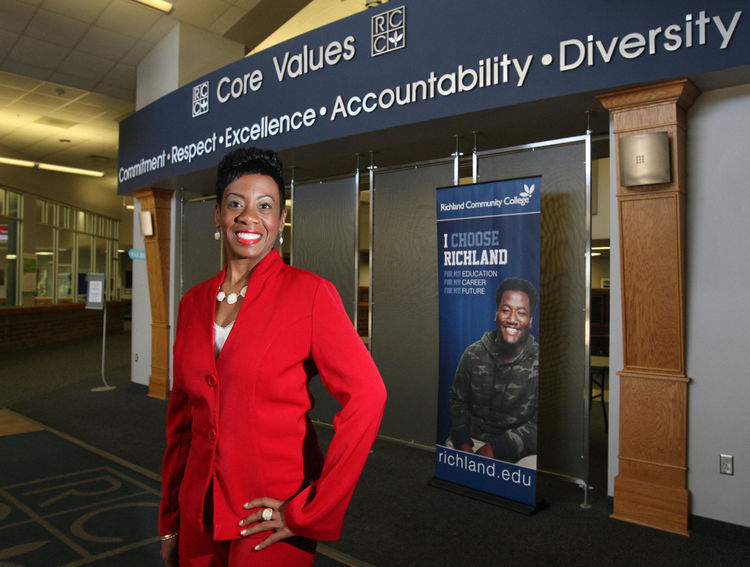 Student Engagement in College: The Heartbeat of Student Success- Part I
Dr. Jarmese Sherrod
Richland Community College 
Decatur, IL
Pre-Question
What is the top area that you deem important in accomplishing Student Success?
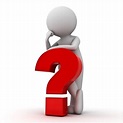 Applying Theories- Benjamin Bloom Taxonomy (Rev.2001)
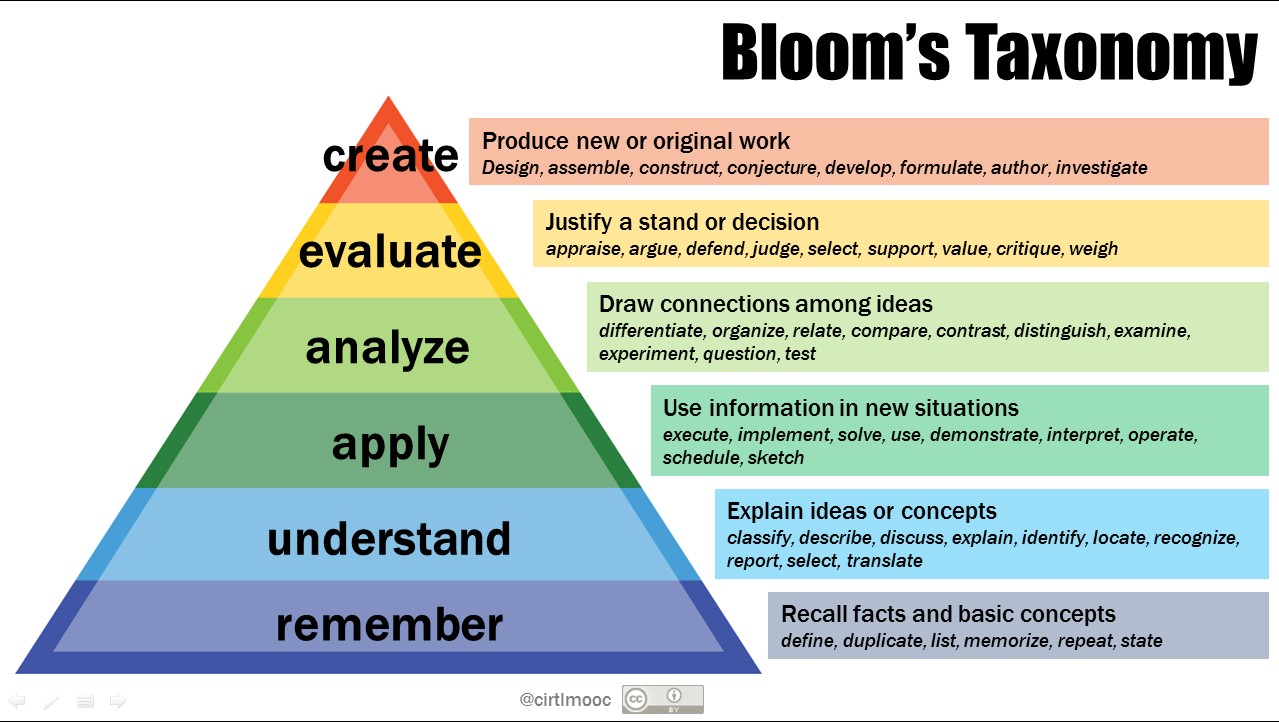 Assessments & Group Projects
Weekly Sentence Skills and Writing assignments
SQ5R & SCANS Skill Assessment
John Dewey’s Learning Theory
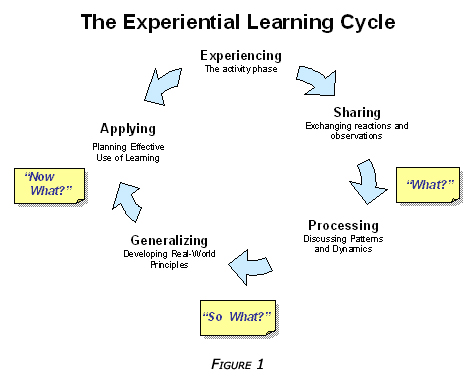 Modularized my courses & eliminated high price books
Active and Adaptive learning styles
B.F. Skinner’s Operant Conditioning
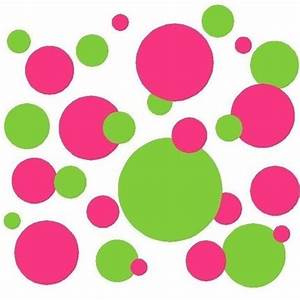 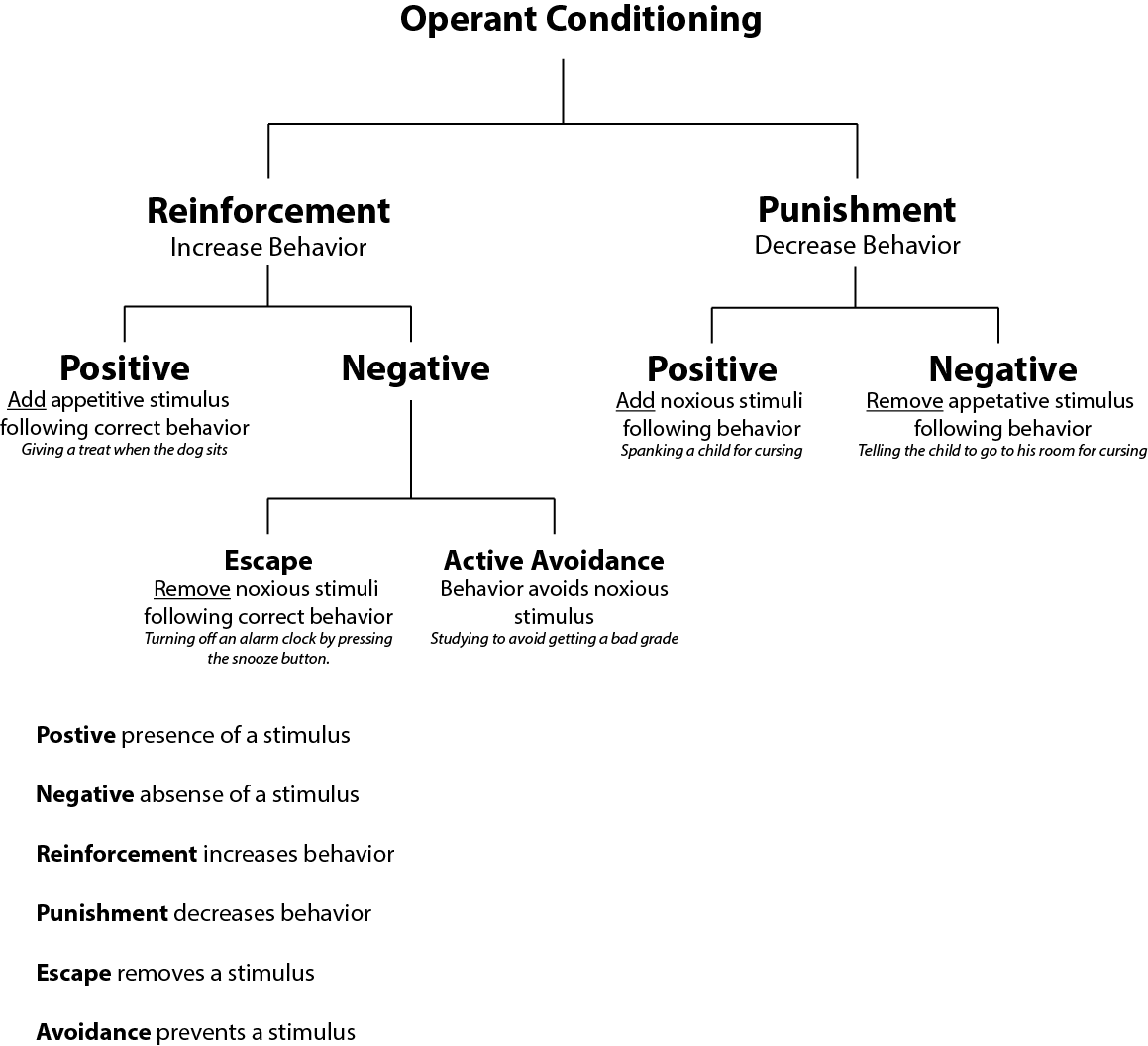 Grammar Throw Down 
Prizes
Praise
Actively engage students It’s my job…
Actively interact with the students and grade them through the learning objectives to produce outcomes
Encourage all students to ask questions and encourage deeper reflection in their writing
Stay focused and help students learn how to complete assignments
State the goals of the class, but I encourage students to find the path to that goal
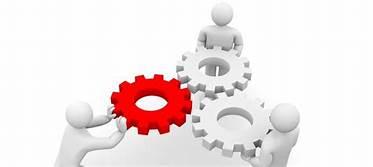 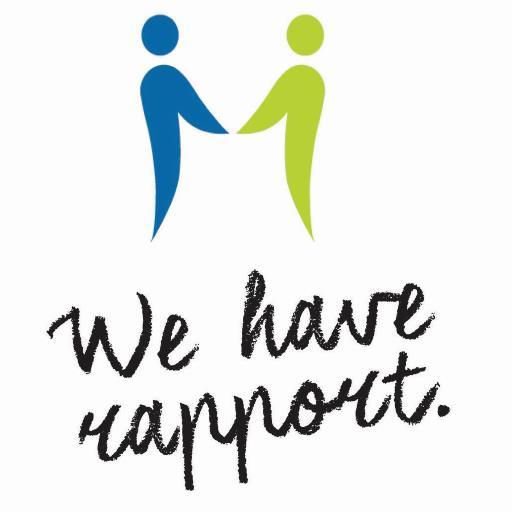 Building RapportIt’s my job to…
Go above and beyond to make students feel welcome
Help students transition to a university setting and convey high standards for academic coursework
Help students adjust to the instructional setting, motivate and encourage them to develop effective writing skills
Provide a productive learning environment that will foster care and nurturing to all students who are in my class
Principles of Effective FacilitationIt’s my job to…
Implement effective facilitation by providing clear explanations and feedback to the students
Be consistent in setting realistic expectations enforced by the College's policies and standards
Mentor students and coach experienced students to help them reach their goals
Discuss available options to help students build a better relationship with an academic counselor
Principles of Effective coachingIt’s my job to…
Set a positive tone and create a courteous environment by promptly addressing the students questions in the class setting and in my mailbox
Get to know all my students so that they can feel comfortable enough to work with me during class time
Work with students and not lecture- I am looking for student assignments and class discussions that are descriptive and reflective on personal experiences
Giving emotional support It’s my job to…
To give emotional support and encouragement to help them feel comfortable in class
Give specific feedback and assist in improving students critical thinking abilities
Communicate high expectations
Be flexible, fair and positive at all times
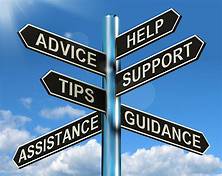 Keeping things in perspective It’s my job to…
Understand that some students may have been out of school or transferring into college
Sympathize with busy work schedules and family life
To be aware that I am here to help and encourage them through this process of learning
To state "Don't feel intimidated by working face-to-face because we are in a community of successors and you hold the key to success"
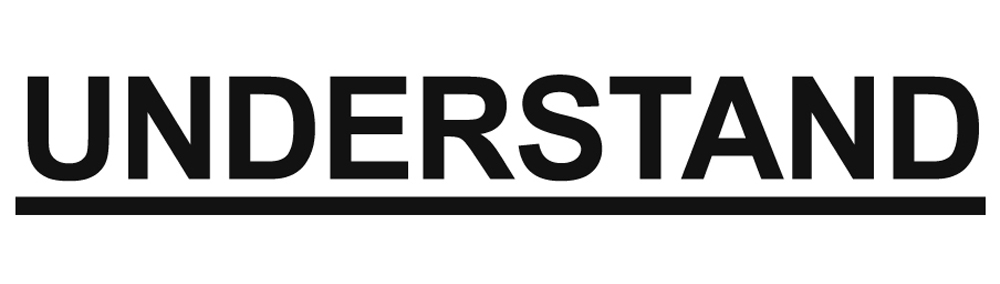 My Motto for all Richland Scholars
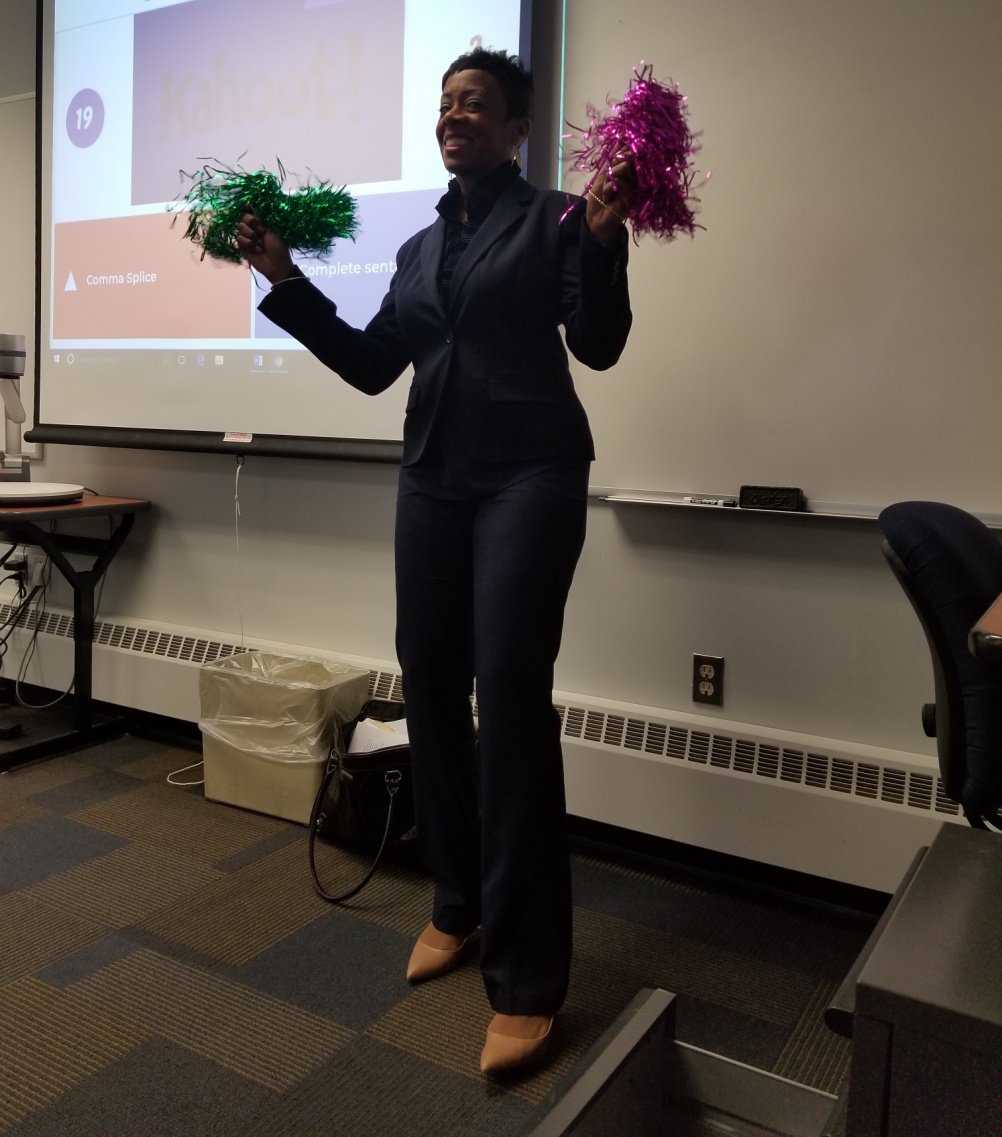 You hold the key to your door of success.  No matter where you come from or what you go through and if you believe in yourself, you can achieve your goals and reach for success!

I tell them that I am their biggest cheerleader 
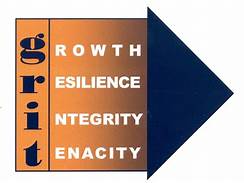 G.R.I.T. @ Richland
Growth Mindset- to develop/ to grow
Resilience-ability to become strong after something bad happens
Integrity/Instinct- adherence to moral or ethical principles/being honest or fair and a way of behaving, thinking, or feeling that is not learned
Tenacity- extremely persistent in adhering to or doing something
GRIT in the classroom-Resources & Assignment
GRIT by Angela Duckworth | Animated CORE Message: 
https://www.youtube.com/watch?v=sWctLEdIgi4
Famous Failures
https://www.youtube.com/watch?v=zLYECIjmnQs 
Inspirational movie about the meaning of "Grit“
https://www.youtube.com/watch?v=UGKSb_dSZ1I 

Prompt: What Talents or Efforts (G.R.I.T.) do you need to apply to the Exit Exam to pass with a 7/7?   You can use first person (the use of I) in this essay.
G.r.i.t.Power
Do you have G.R.I.T.?
What are your G.R.I.T. strengths?
How do you apply it to your daily routine?
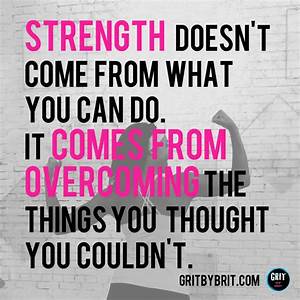 Inside the classroom (Overview)
First Week
Exit Exam & Exit Exam Success Modules
Writing and Grammar Daily
Modularized Learning
Hybrid Developmental Courses
Critical thinking, Peer Editing & Grading
Active Learning (peer groups) 
Grammar Group Exercises
Grammar Throw Down Competition

All of these help set students up for Success!
First Week
Writing Assessment on First day
7/7 Promotion
Get to Know Your Professor Group Game
Student Introductions
Student Expectations
Student-Teacher Agreement
Plagiarism Chat
Name to Picture Memorization
Technology Help with Canvas
The Goal Set Up
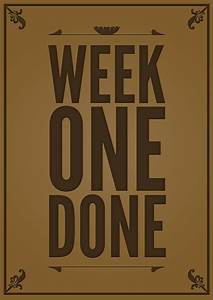 The Look students give you when they fail without a rubric
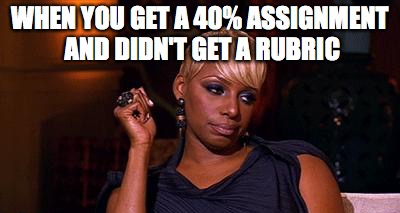 paragraph rubric
Paragraph Grading Rubric for English 095 & 097
Student Name: ______________________________________
To pass, the paragraph must score all six (6) marks in the “Yes” column.
Exit exam & 5 paragraph rubric
Grading Rubric for English 097
Grader’s  #_______________________________
Student ID# ___________________________________
To pass, the essay must score all seven (7) marks in the “Yes” column.
Exit EXAM SUCCESS MODULES
Welcome
Module 1: Introduction
Module 2: Formulating a Thesis
Module 3: Organizational Pattern for Paragraphs
Module 4: Body Paragraphs
Module 5: Conclusion Paragraph
Module 6: Writing in Formal, Academic Tone
Module 7: Avoiding Grammatical Errors
Module 8: View Pass & Fail Student Examples
Module 9: Student & Faculty Advice

Since 2015, approx. 400 students have taken and passed the modules.
At Richland, my role is to exhaust all of my resources to put student’s first and strive towards retention.
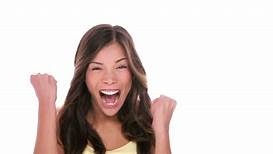 ENGL 097 Snap Shot Success
Modularized Courses & Hybrid Learning
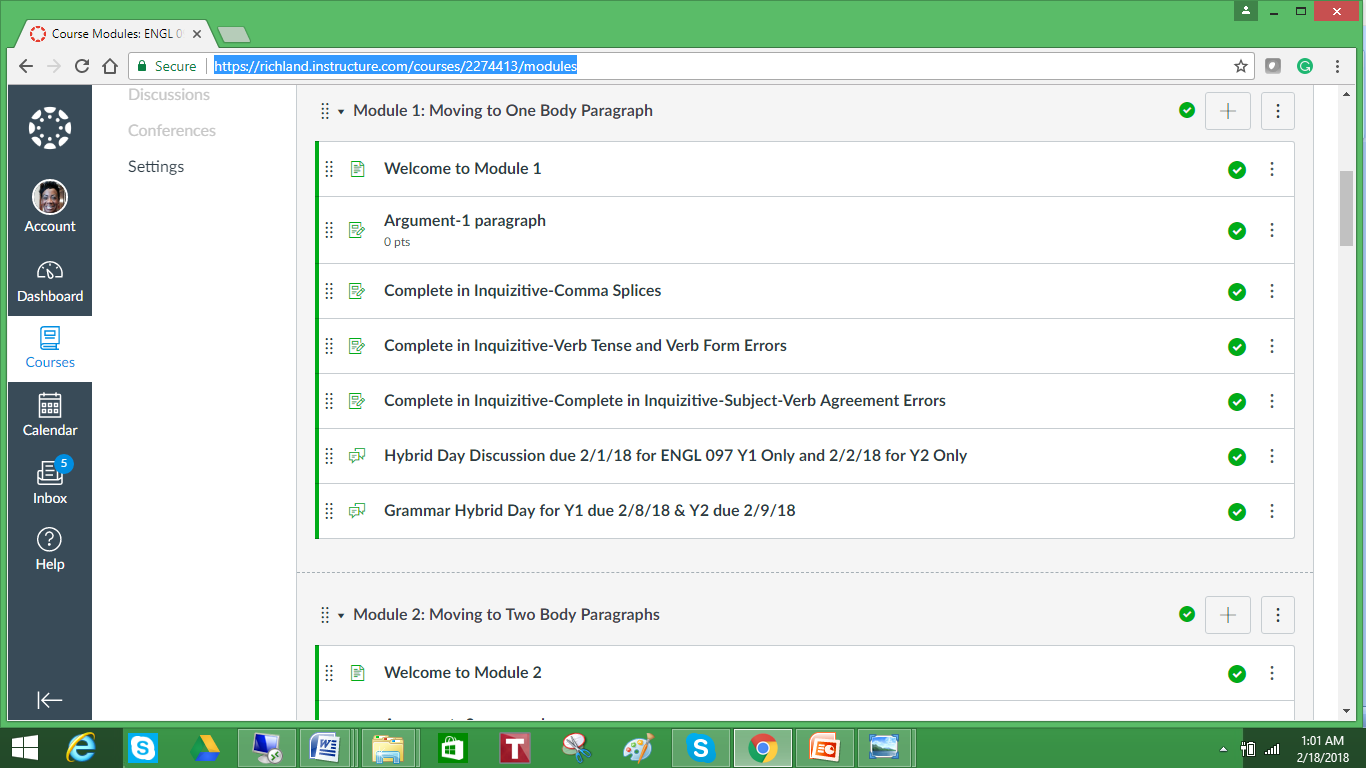 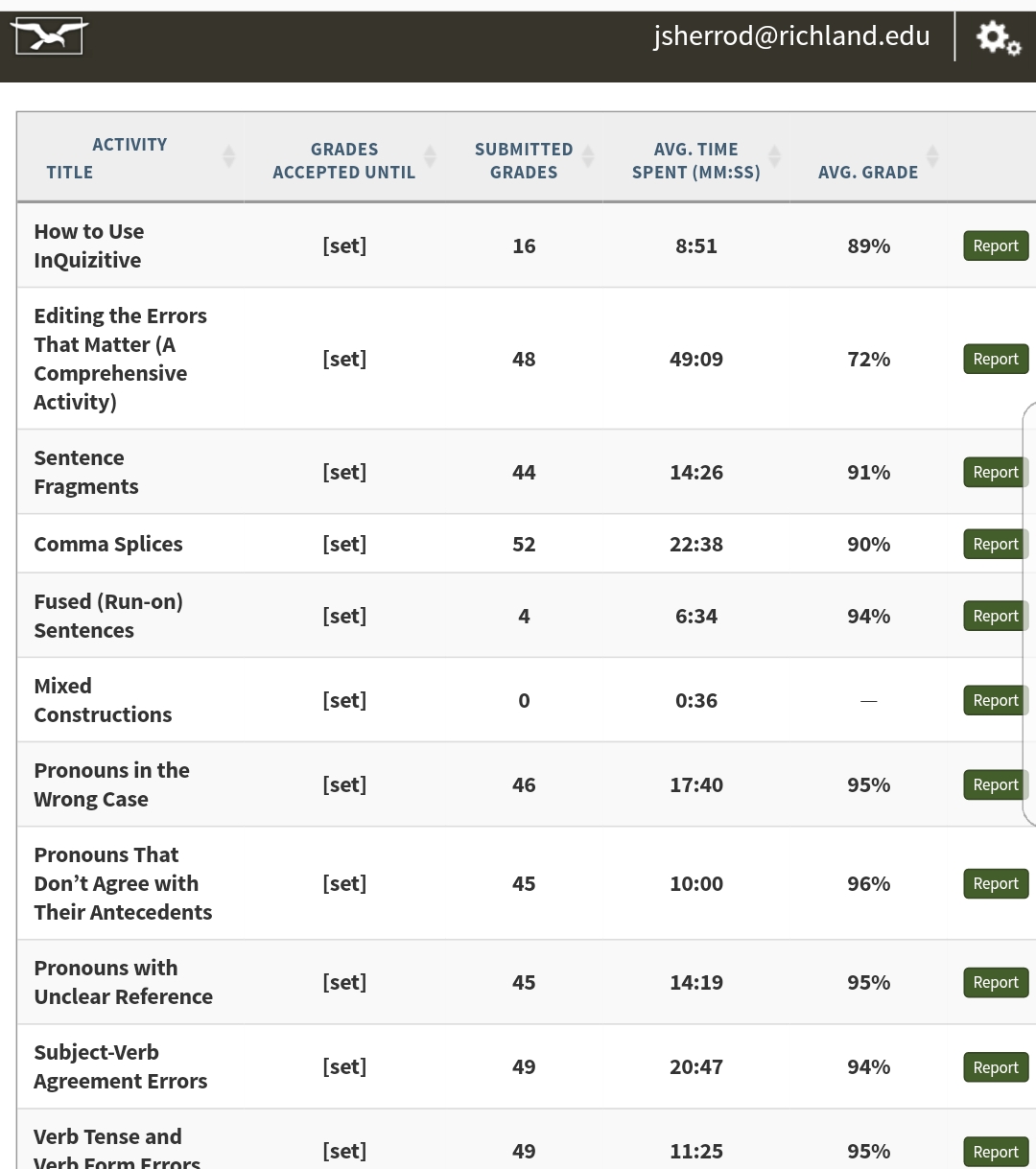 PracticeQuizzesInquisitiveby W.W.Norton & Company
Critical thinking Peer Editing & Grading
15 areas on the sheet for revision advice
 Songs are implemented for the harder areas
 Grade with the numbers instead of detailed feedback 
Students complete this process at least 3 times.
Students have to use the numbers, the class resources, and rely on peer support to make edit and revisions to accelerate to the next level. This process:
Helps students retain information
Uses their critical thinking skills to make cognitive decisions to score high
Teaches them accountability and how to present during conferences
My Writing Process
Conferences-In each assignment, students meet with me weekly. Here is a breakdown of my weekly scheduled assignments:
Part 1
Brainstorm on your one topic
 Part 2
Follow the outline & complete the draft
 Part 3
Peer edit your paper and make sure you eliminated your weaknesses
Do # 1 & 2 on the peer edit sheet
Bring the copy to class and DO NOT submit it online
Part 4
Peer Edit (outline version only)
Submit assignment in Canvas in paragraph form after revising areas of weaknesses (from peer edit and past conferences)
Conference with Dr. Sherrod
Make revisions and print out a hard copy
Conference with Dr. Sherrod
Remember that I am your greatest cheerleader in this class, and I want you to succeed on every assignment. Scholars, please ask for help if you are confused about anything. Good luck!
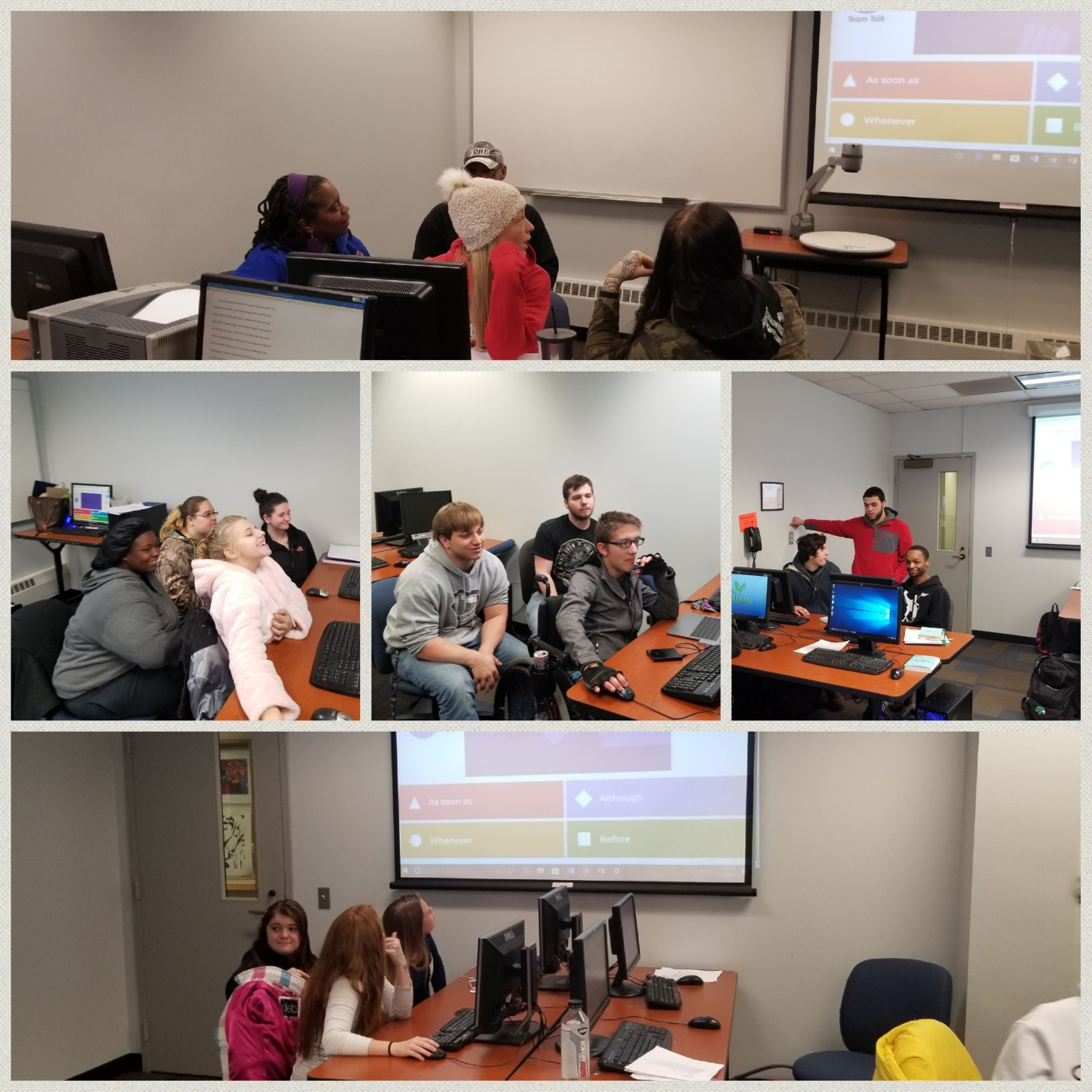 GrammarThrow down Competition
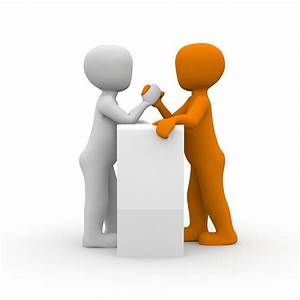 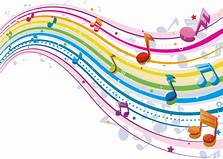 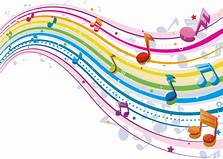 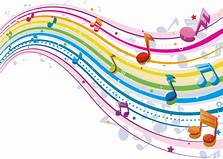 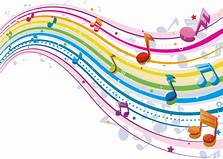 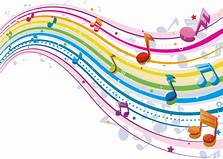 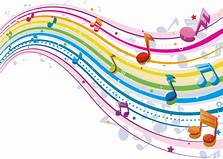 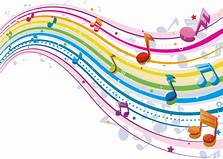 Laughs & Fun to their Favorite (Clean) Music
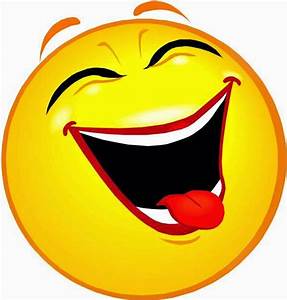 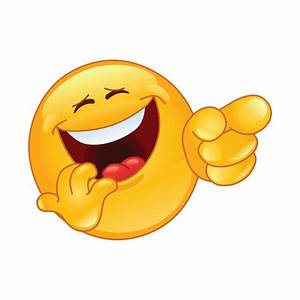 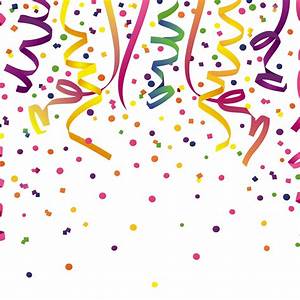 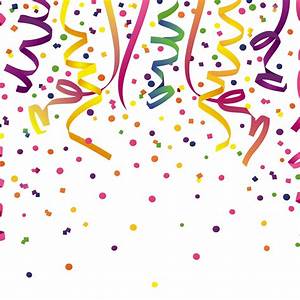 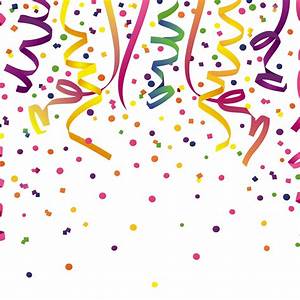 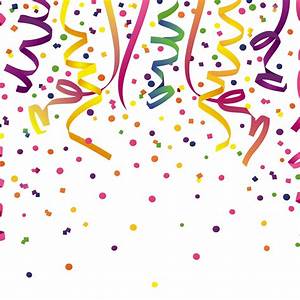 Celebration time
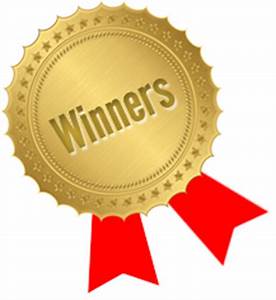 Grammar Group Collaborative Work
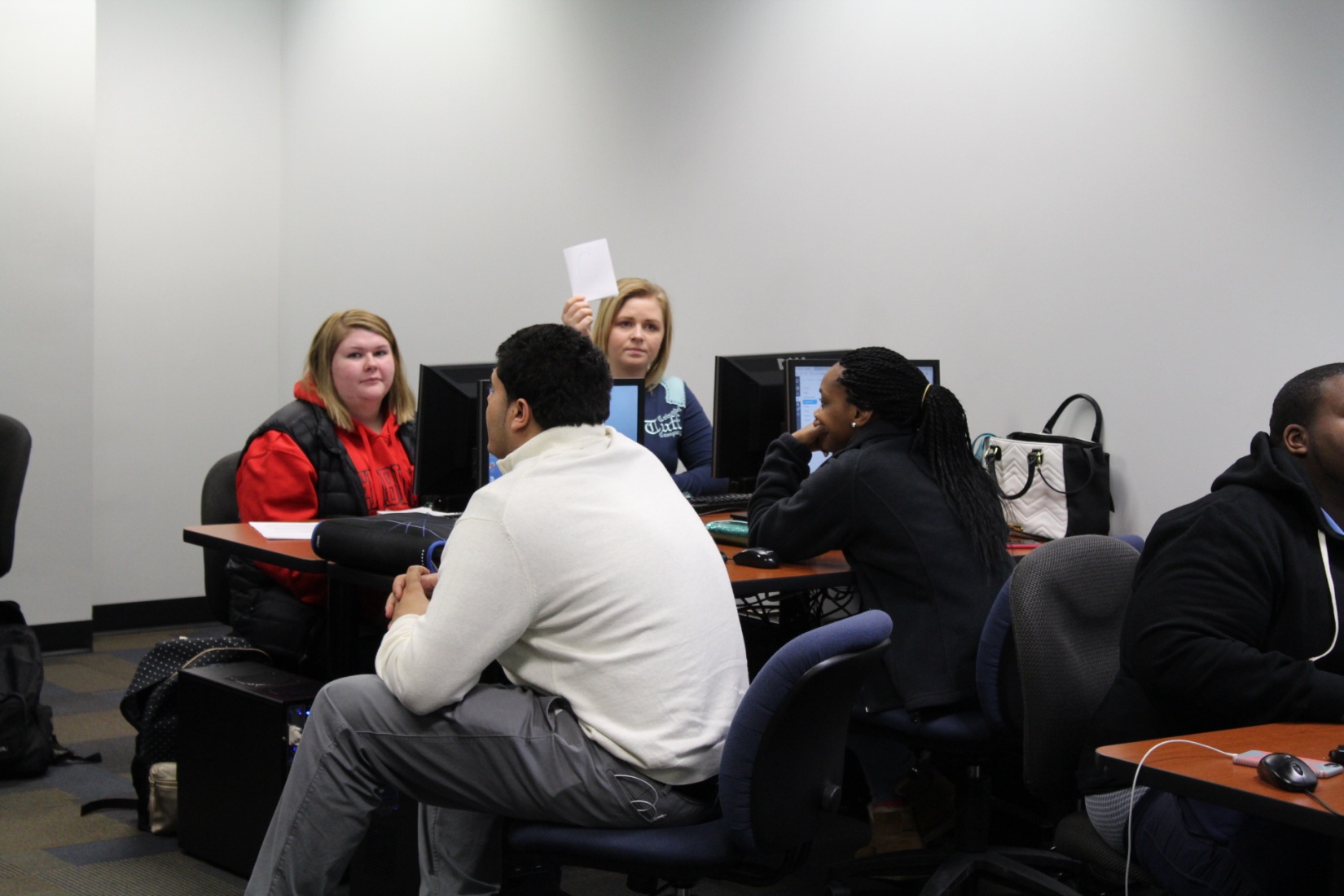 Grammar Group Collaborative Work
Team Work Pays off
Outside the Classroom (Overview)
Presence on Campus
Meeting with Students in the Cafeteria
Being Personal
Taking classes to Student Engagement Events
Volunteering to speak at all New Student Orientations
Taking on Mentees
Listening Only
Mandatory office hours during midterm “Needs Improvement” Contracts
Open Door Policy
Always available (via email)
Giving up office computer for hands-on tutoring during office hours
Office Hours Tutoring takeover
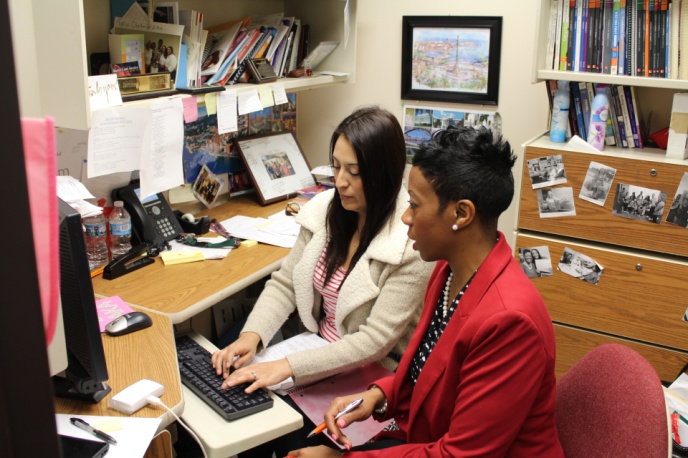 showing the value of student engagement
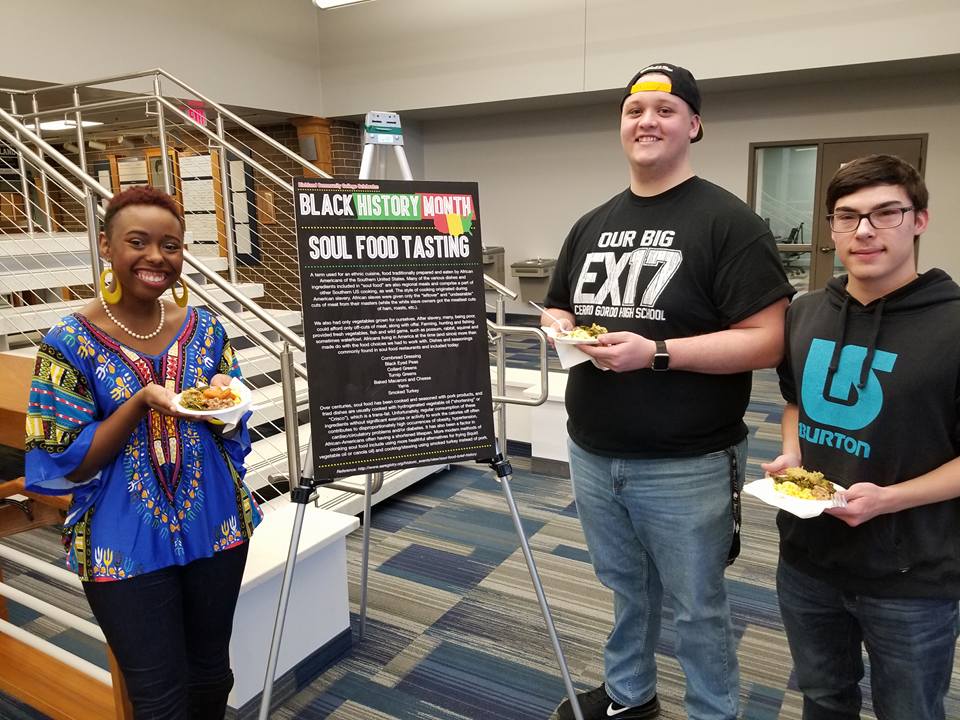 Willing to dress up for a good cause
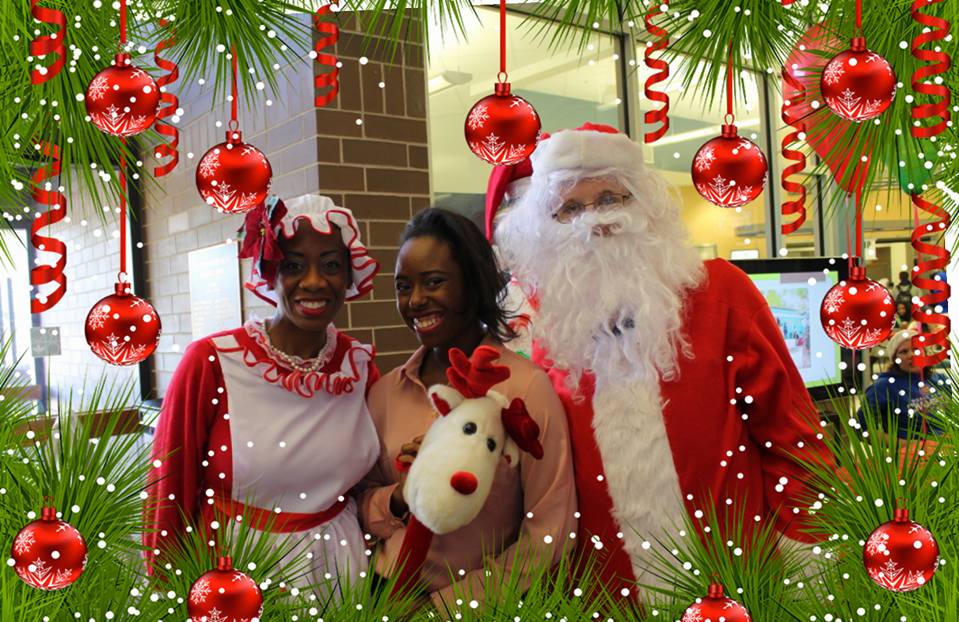 Always Student focused- student centered
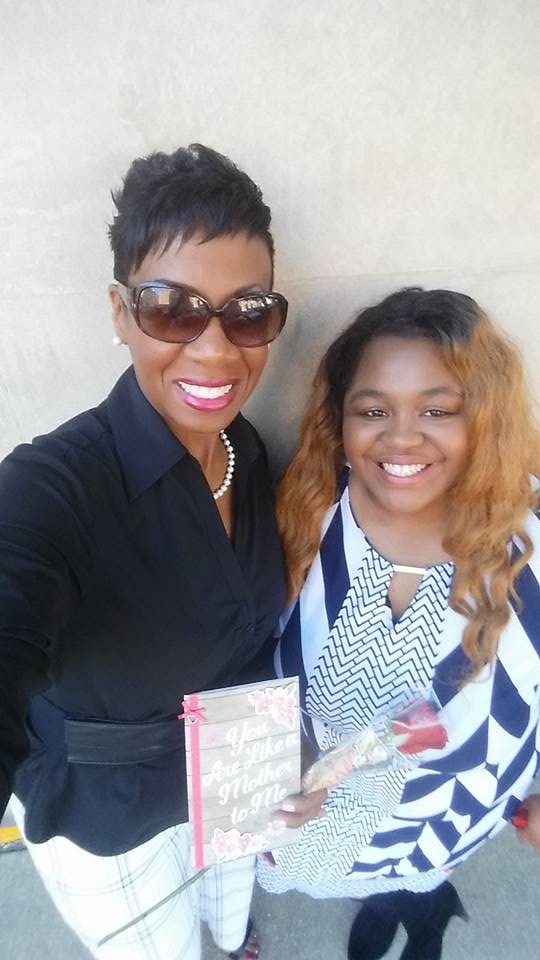 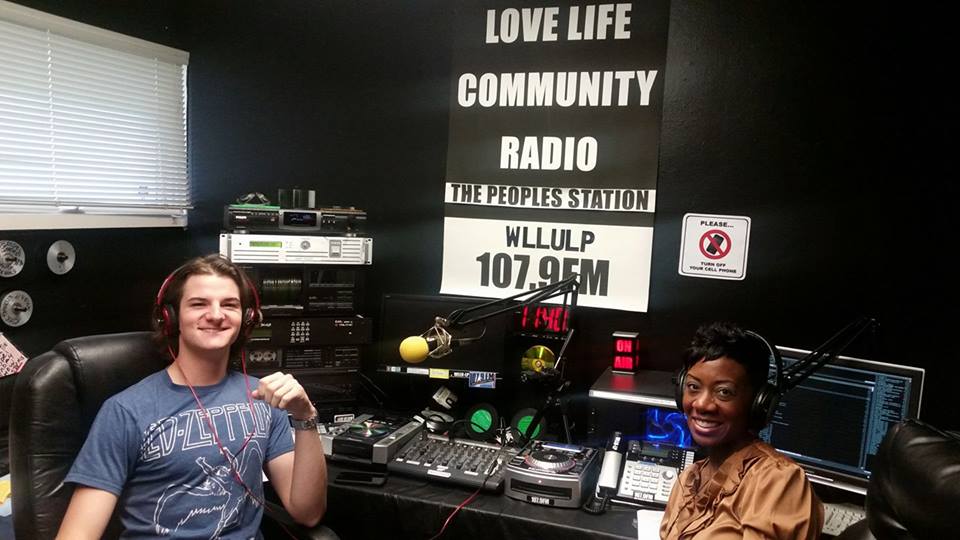 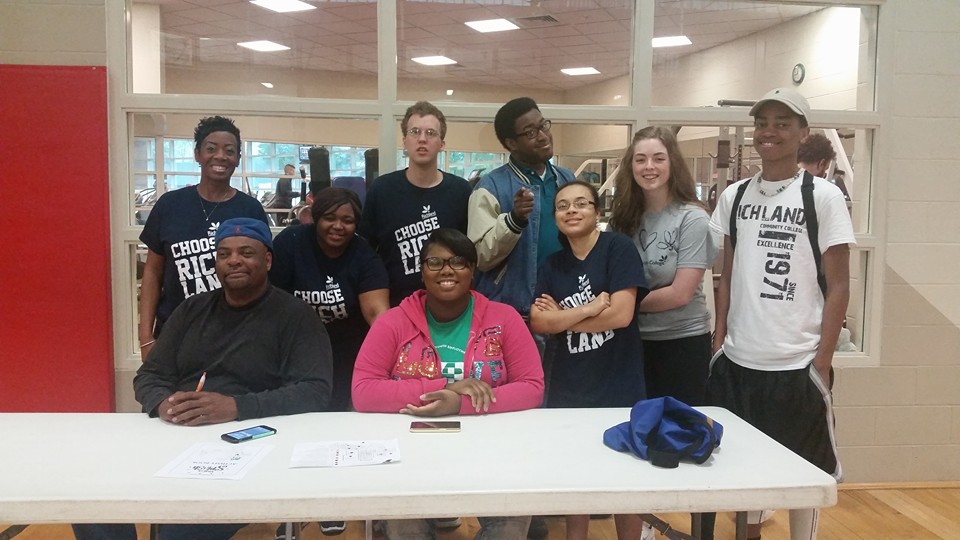 Establishing Support through collaboration
Students
Advising
TRiO
Academic Student Success
Tutoring 
Faculty
Administration
Community Advocates

* My success was not accomplished alone!

How can you start today by establishing support in your institution?
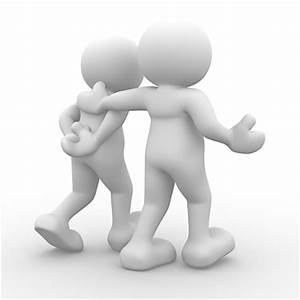 Post-question
What is the takeaway from today that you can use from my presentation to help you start your Heartbeat of Student Success at your institution?
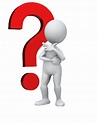 Thank you!
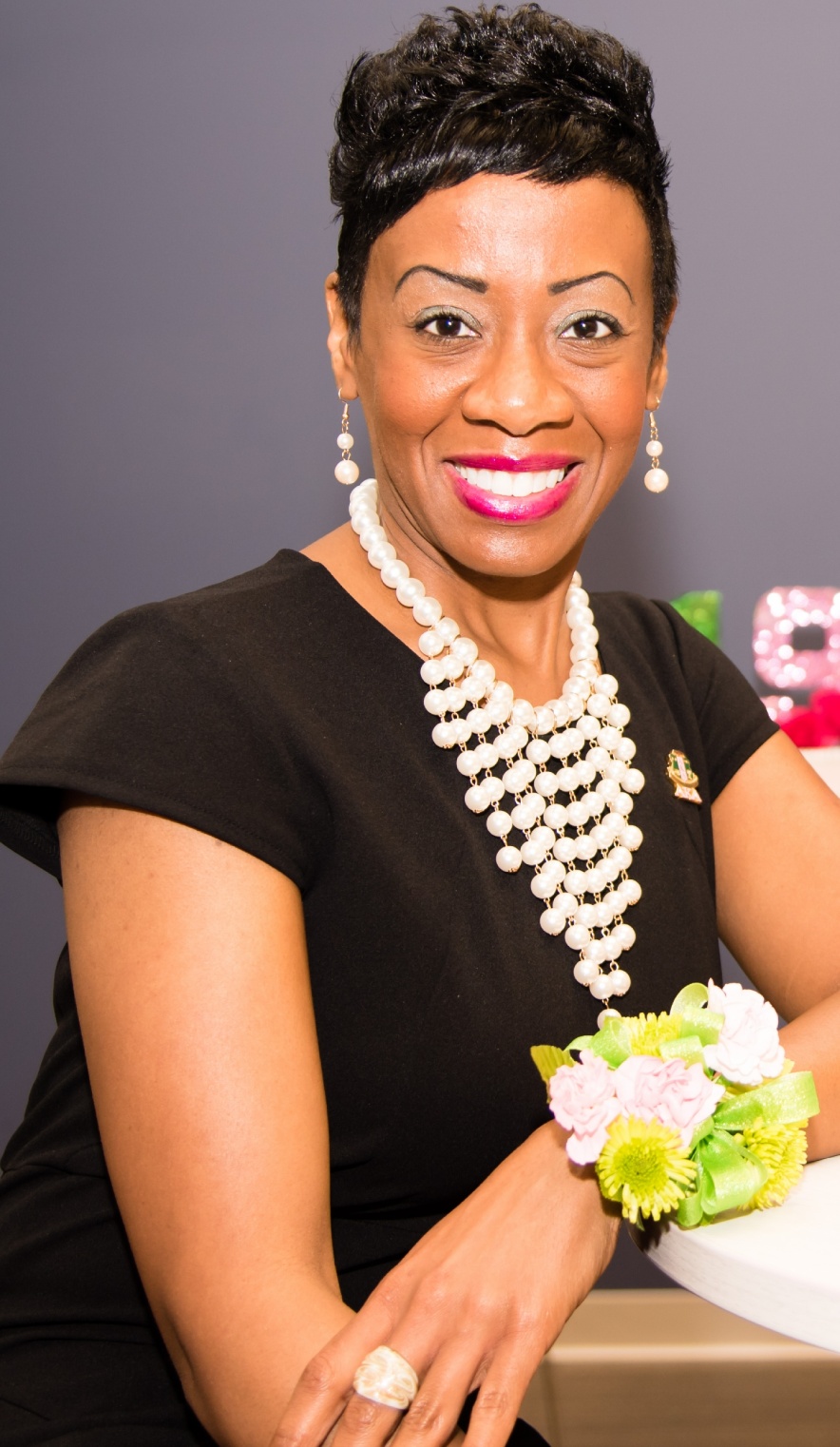 Dr. Jarmese Sherrod
Developmental English & Media
Richland Community College
C220
Decatur, IL 62521
jsherrod@richland.edu
217-875-7211 #6369

Richland's Core Values:
Commitment * Respect * Excellence * Accountability * Diversity

Any Questions?